Mott DAQ Speed
Raw ADC Data Samples Mode 
vs.
Pulse Integral and High Resolution Time Mode
December 17, 2014
How to speedup DAQ
Reject low-energy electrons:

Increase E-detector hardware threshold

Vetoing dump events



Use faster DAQ mode
Increase E-Detector Hardware Threshold
E-detector discriminator threshold (NIM715) is now at -25 mV

Change threshold to -50 mV will reduce DAQ rate by a factor of 2
Vetoing Dump Events
Use laser ToF to veto dump events in NIM754 logic.
Use Faster DAQ Mode
No Readout of CAEN v775 TDC or SIS3801 Scalers

Instead: use FADC high resolution time and FADC scalers (?) → use new FADC mode

Add block readout
Comparison of:

Raw ADC Data Samples Mode 

vs.

Pulse Integral and High Resolution Time Mode
Raw ADC data samples – Run 7673
Raw ADC Data Samples
PTW = 100 ns – 2 µs
PL = 100 ns – 8 µs
Mott Settings:
Programmable Latency (PL) = 60 samples
Programmable Trigger Window (PTW) = 50 samples
Threshold = 0
Each Sample = 4 ns (250 MHz), 0 – 4096 (212)
Mott Readout:
50 samples
Samples
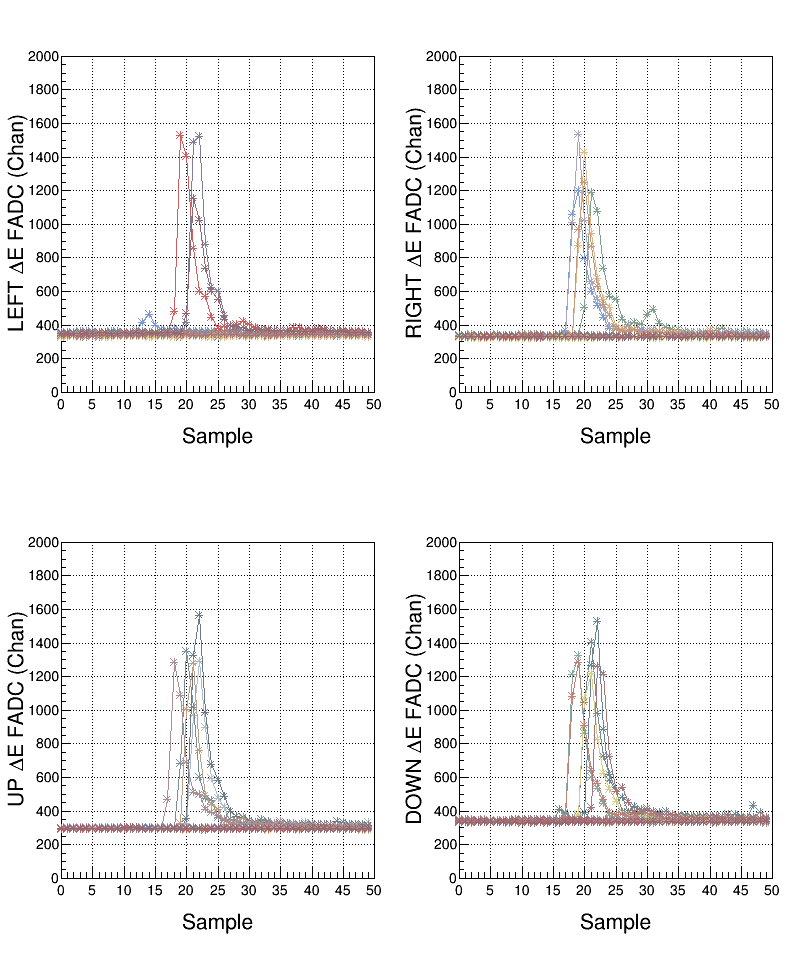 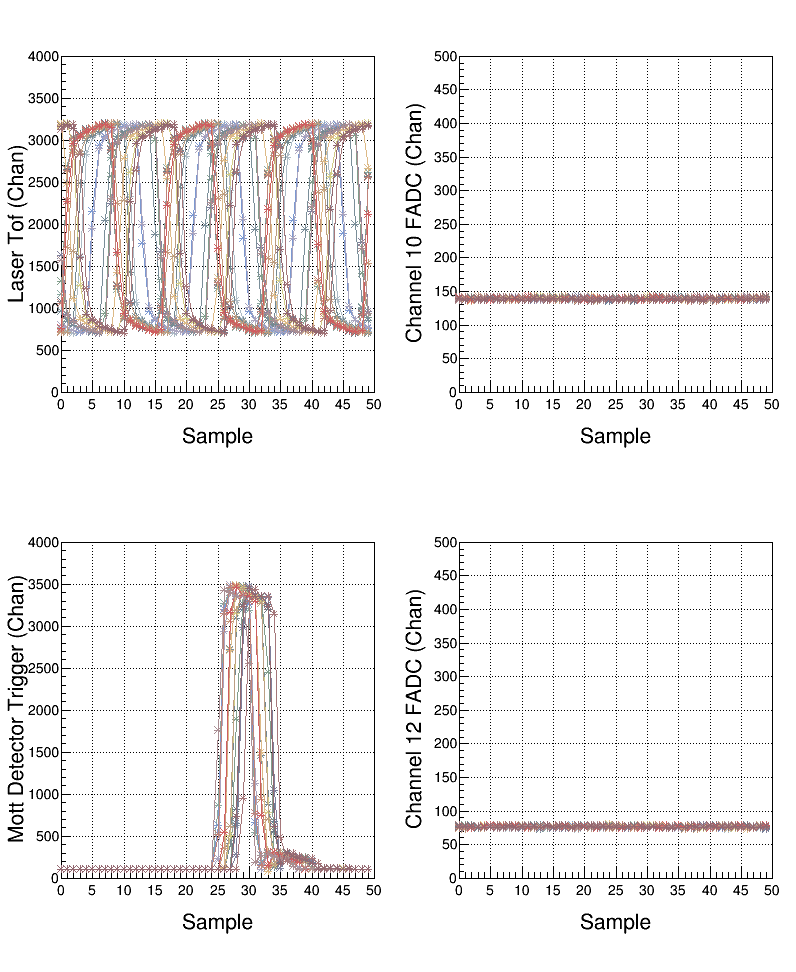 Samples
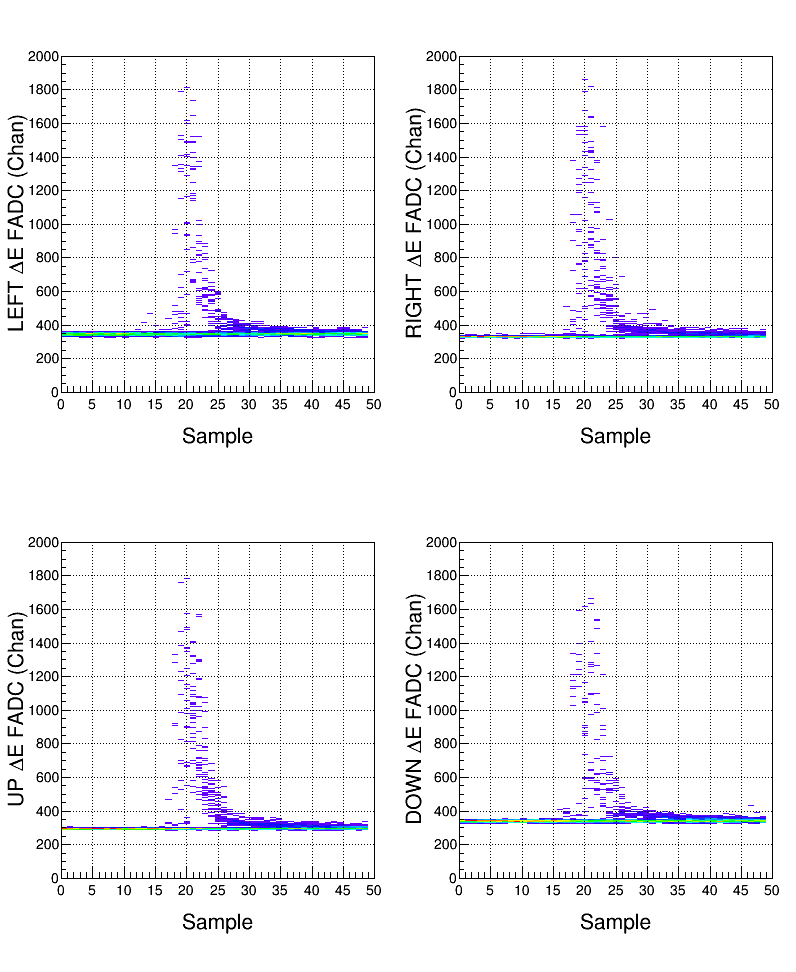 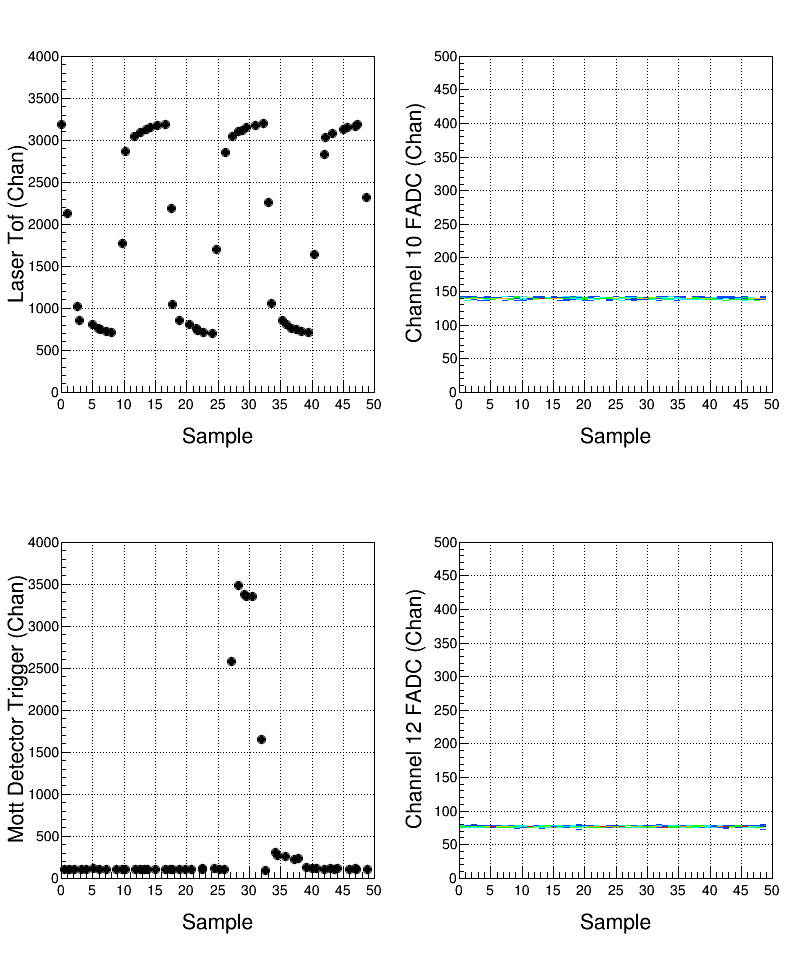 Analysis: Pedestals
Analysis: Energy
σE ~ 2.7%
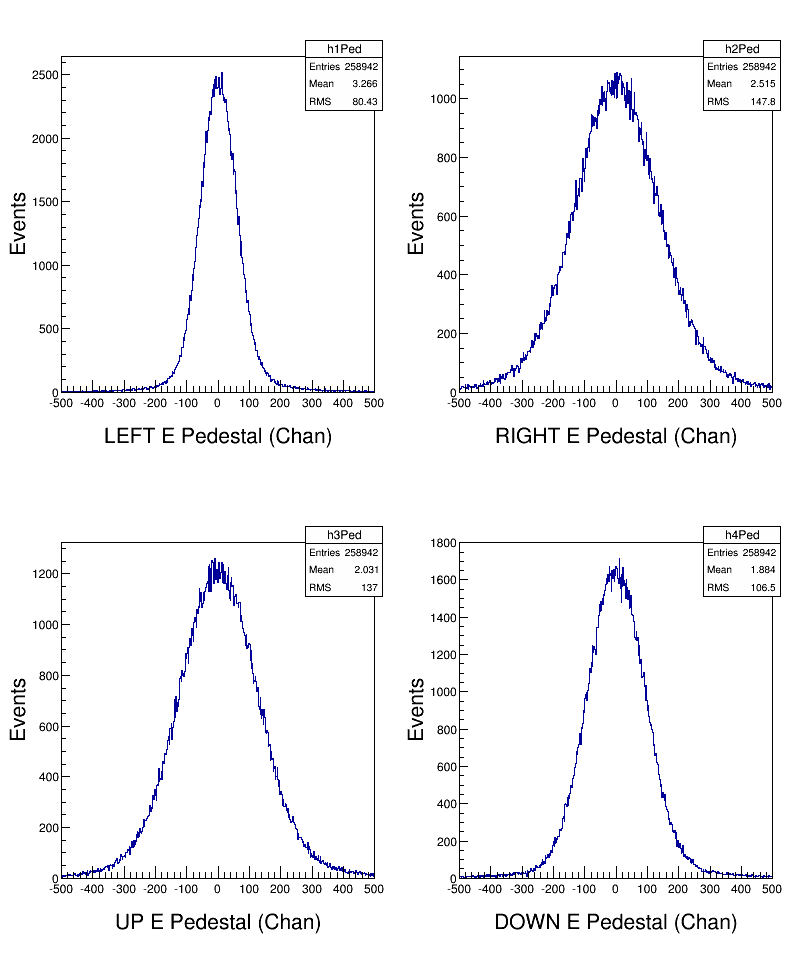 Analysis: Time-of-flight
σt ~ 0.2 ns
Pulse Integral and High Resolution Time – Run 7672, 7642
Pulse Integral & High Resolution Time
NSB
NSA
TET
PTW
PL
Mott Settings:
PL = 60 samples, PTW = 50 samples, or NW = NSB + NSA?
Programmable Trigger Energy Threshold (TET)
Number of pulses (NP) in PTW = 1 (up to 3 pulses)
Number of Samples Before threshold crossing (NSB) = 5
Number of Samples After threshold crossing (NSA) = 28
TET
Pulse Integral & High Resolution Time
VP
NSB
NSA
TET
TC
Pedestal
PTW
See 
Note 1
PL
Mott Readout:
Pedestal = Average of first 4 samples of window
Peak Value (VP)
Pulse Integral = Sum of raw samples MIN(NSB+NSA, PTW)
Pulse Coarse Time = Sample number of first Threshold Crossing (TC)
Pulse Fine Time =
See 
Note 2
Pulse Pedestal
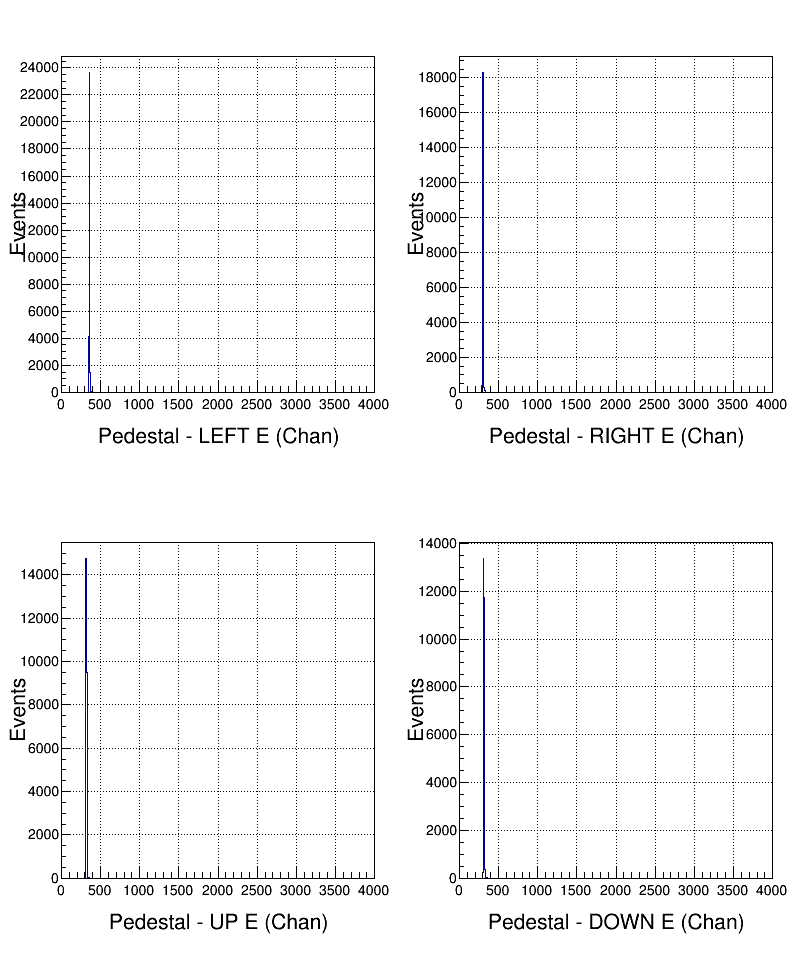 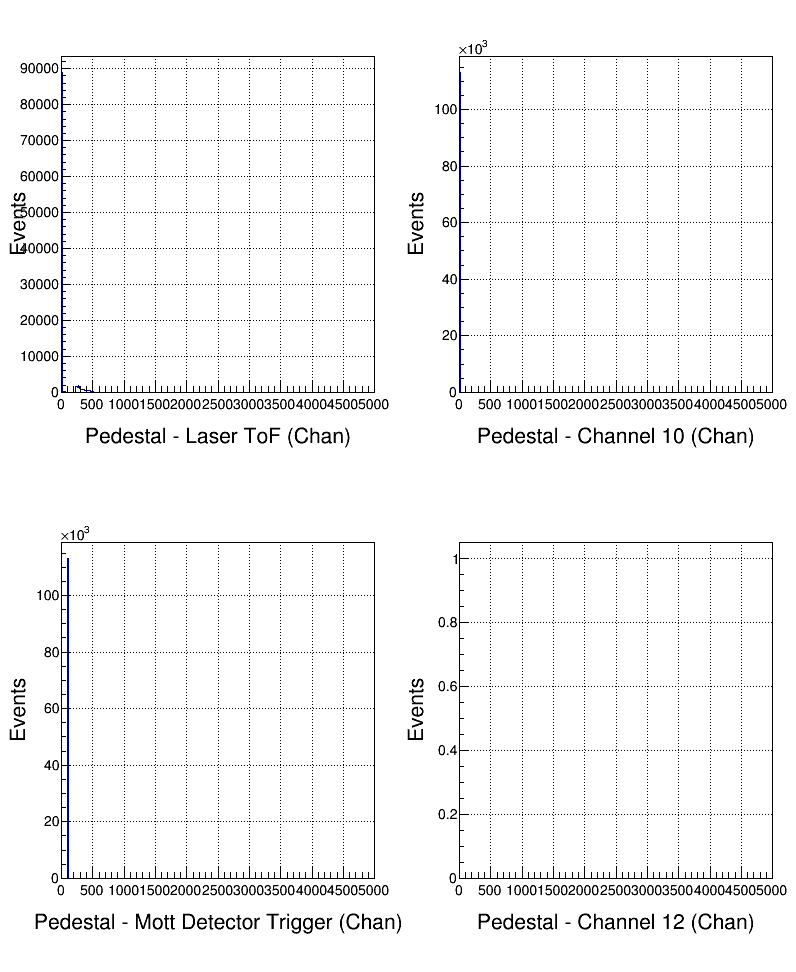 Pulse Peak Value (VP)
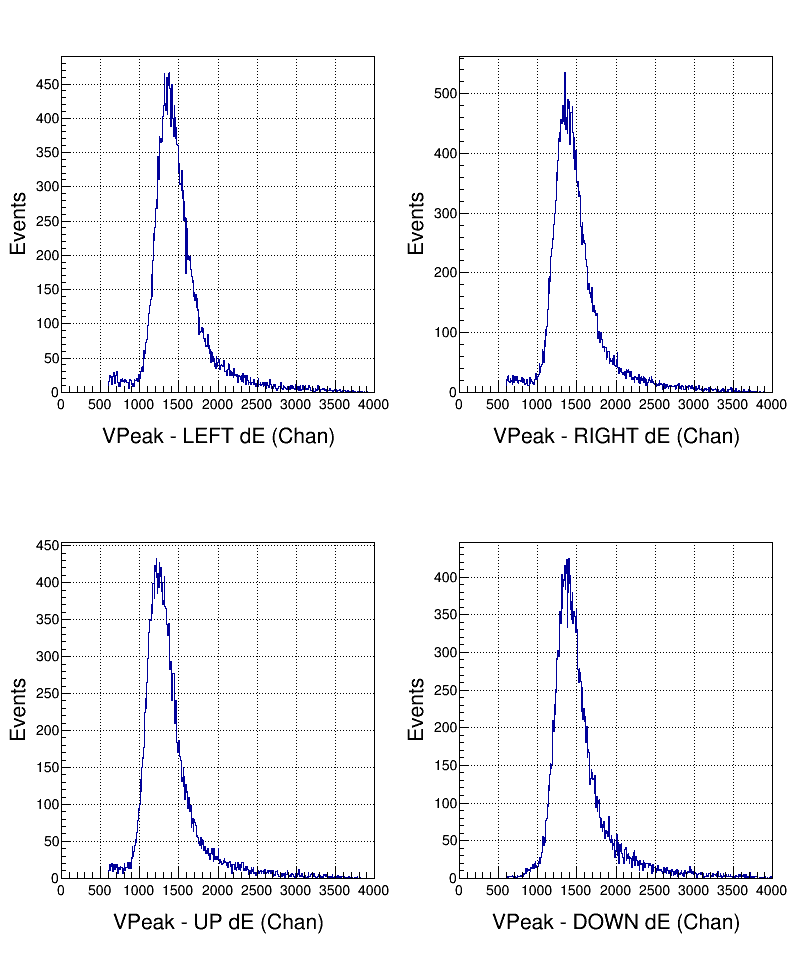 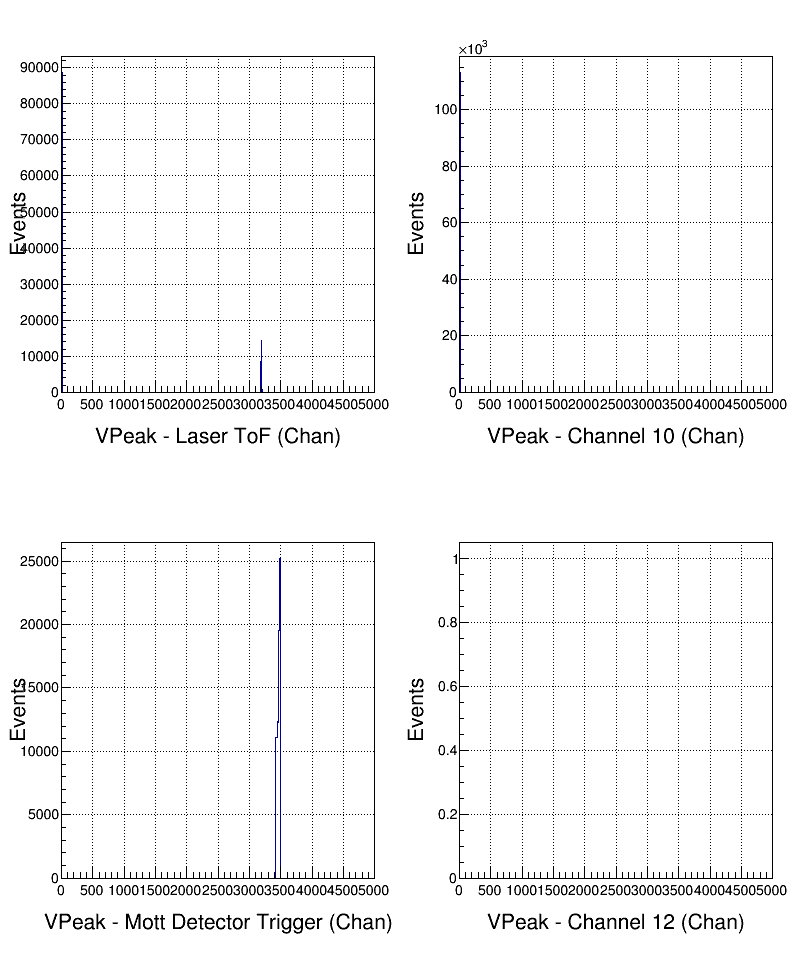 Pulse Integral
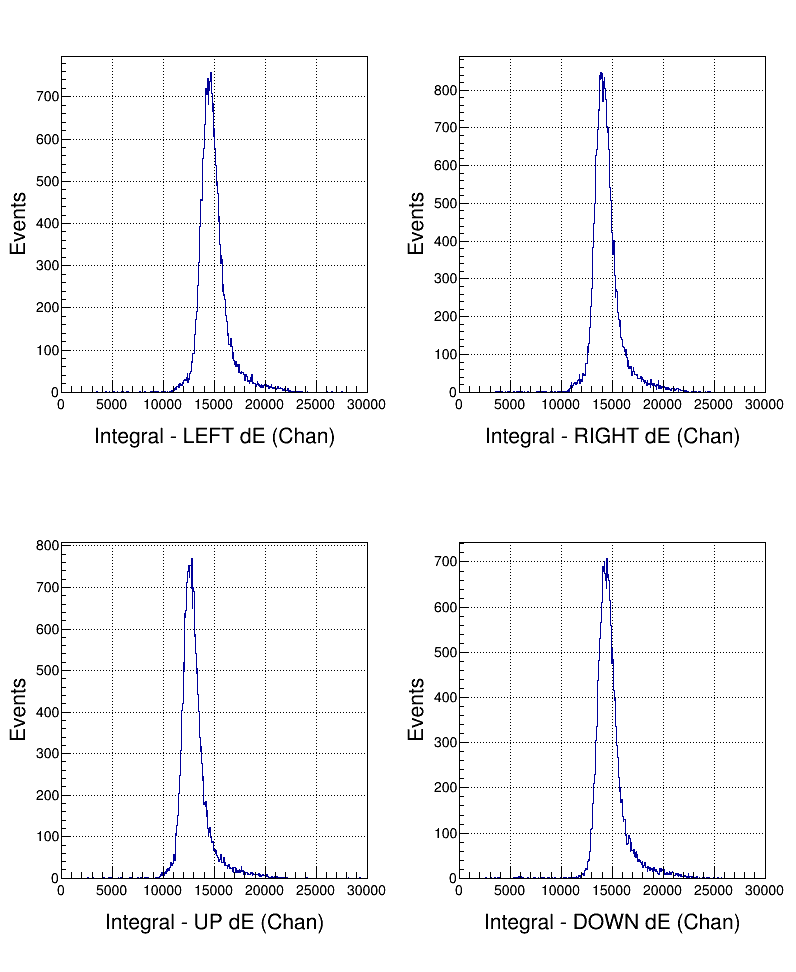 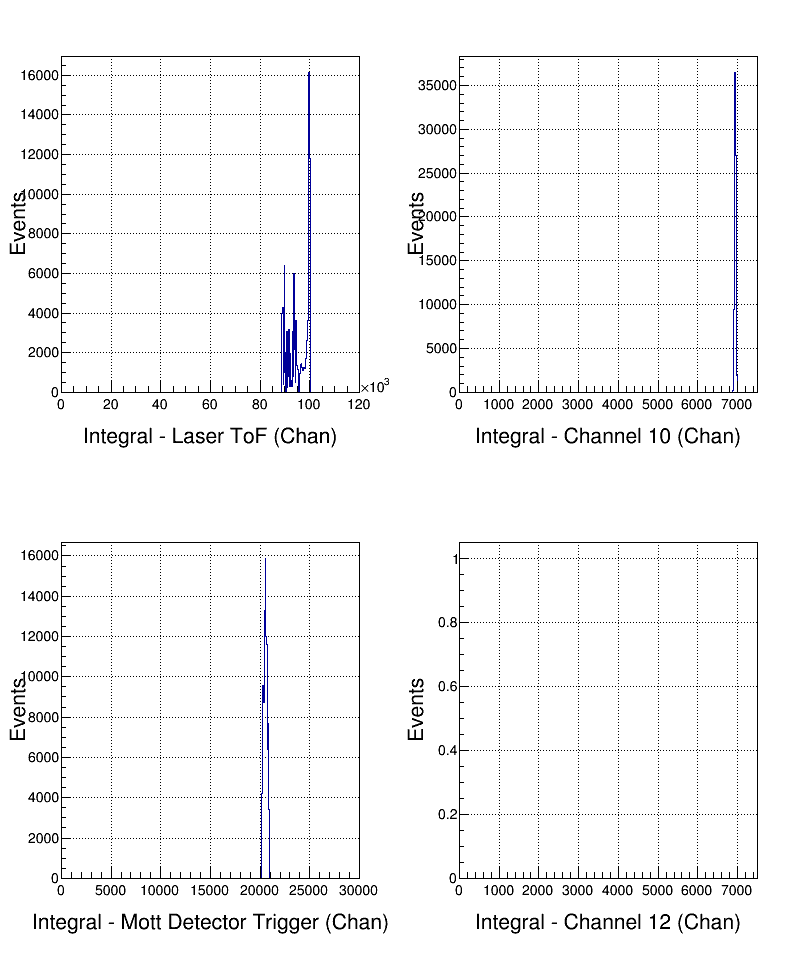 Pulse Coarse Time
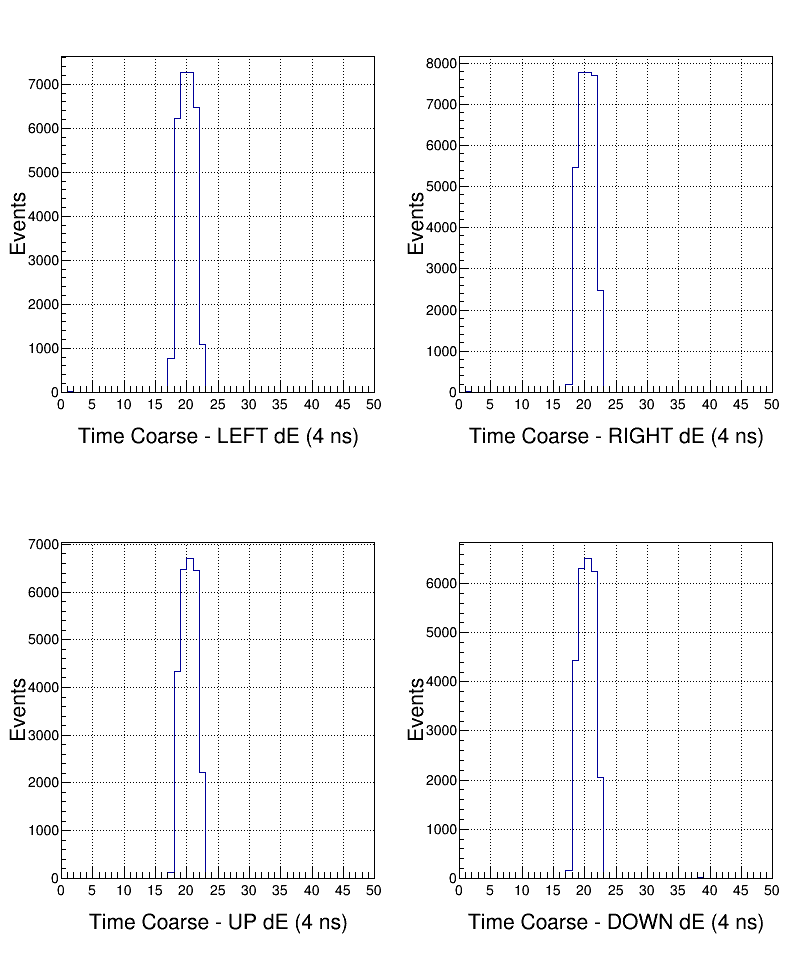 See 
Note 3
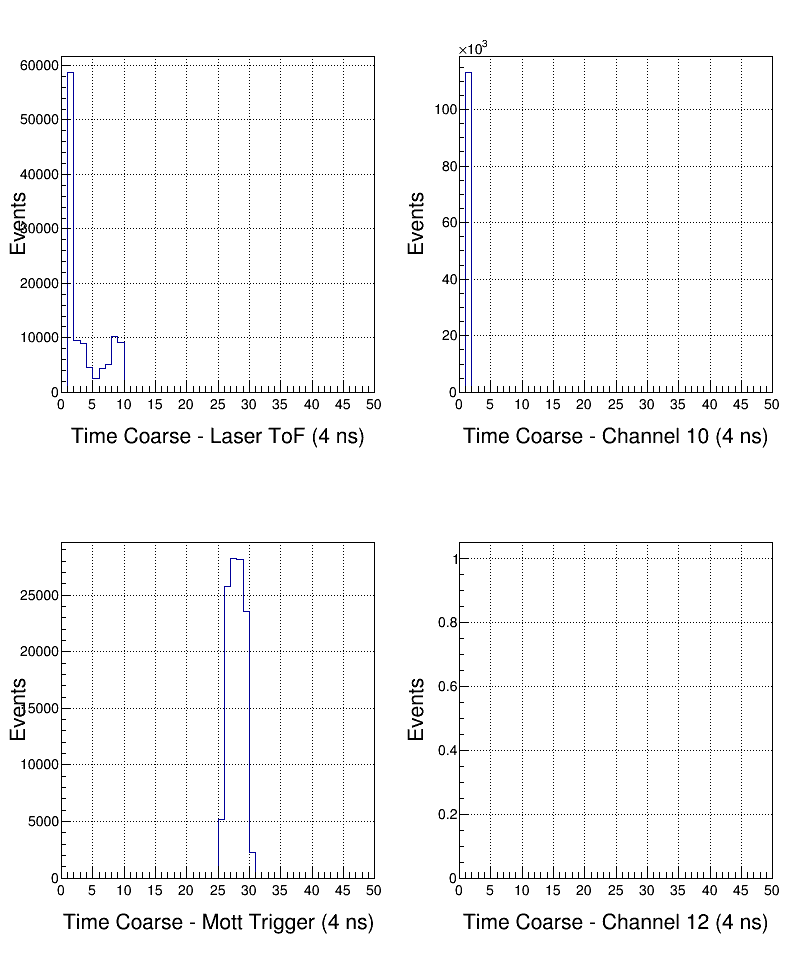 Pulse Fine Time
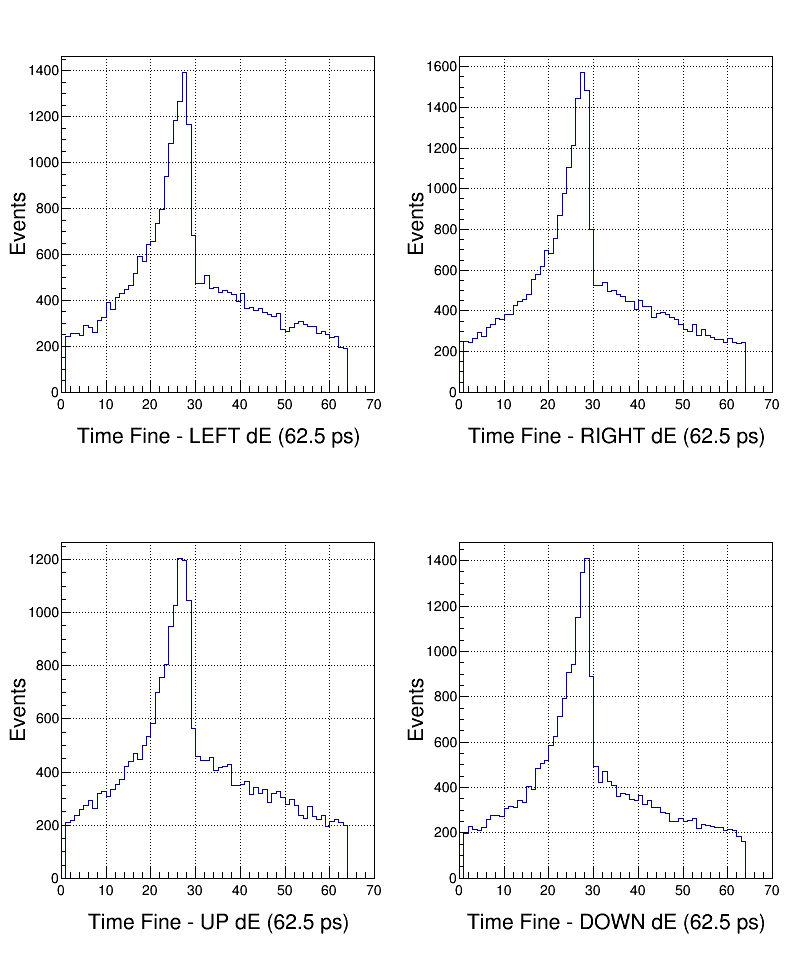 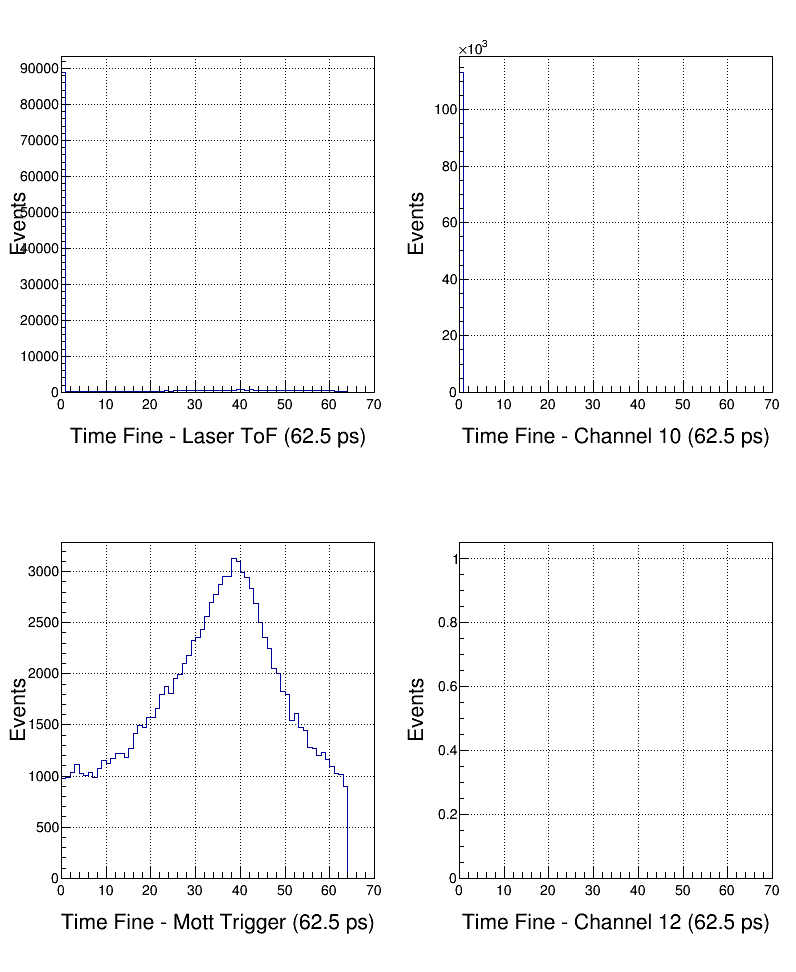 Analysis: Pedestals
Analysis: Energy
Energy from run 7642
Pedestal from run 7672
σE ~ 3.2%
The increase partially due to average pedestals being subtracted. New data will have this fixed
Analysis: Time-of-flight
σt ~ ? ns
Notes
Note 1
If first sample above threshold then:
  course time =1,  fine time = 0, and ped = 0
Note 2
MIN(NSB+NSA, PTW): Make sure NSB+NSA is less than PTW.
Otherwise cannot till how many samples were summed; this is
needed for pedestal subtraction.
Note 3
How FADC deal with a periodic square wave. Solution: add
same signal to another channel delayed by ½ period
bad
good
PTW
PL